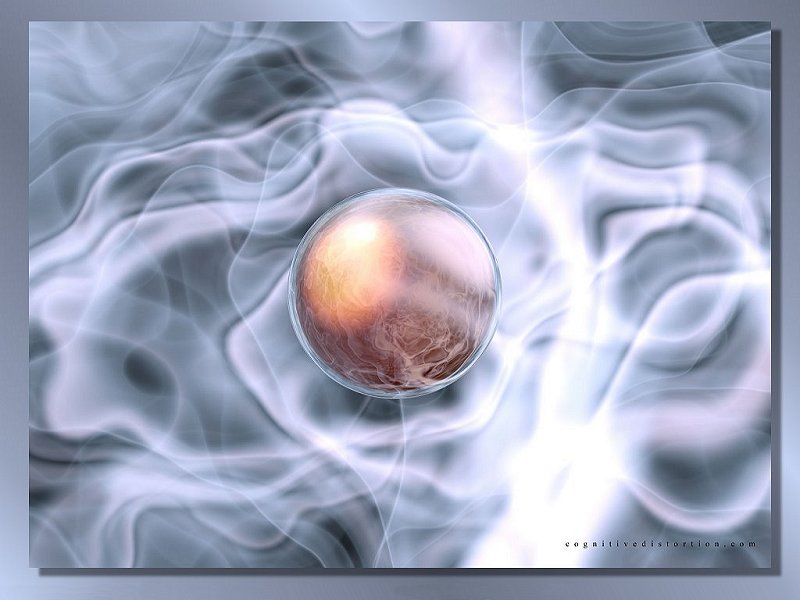 СТРОЕНИЕ АТОМА
Атомистические представления
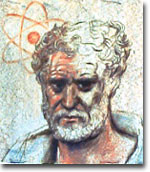 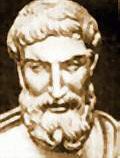 Атом (atomos – неделимый)
Демокрит , Эпикур 2400 лет назад
начало 19 века
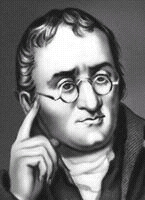 Все вещества состоят  из атомов
 Атомы отличаются друг от друга массой и размерами
 Атомы соединяются в молекулы
Джон Дальтон
АТОМ-
Наименьшая частица химического элемента, являющаяся носителем его свойств.
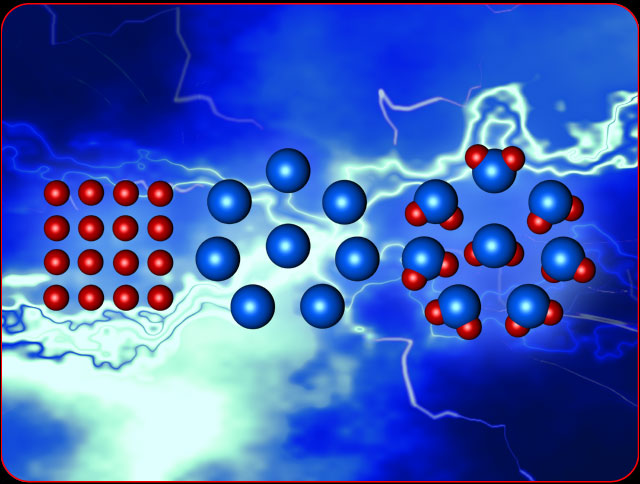 Модель Томсона
Дж. Дж. Томсон в 1898 году предложил модель атома в виде положительно заряженного шара радиусом 10-10м, в котором плавают электроны, нейтрализующие положительный заряд.
Модель Резерфорда ядерная (планетарная) модель
Атом имеет ядро, размеры которого малы по сравнению с размерами самого атома.
В ядре сконцентрирована почти вся масса атома.
Отрицательный заряд  всех электронов распределен по всему объему атома.
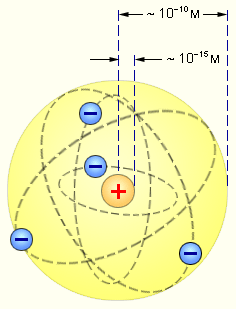 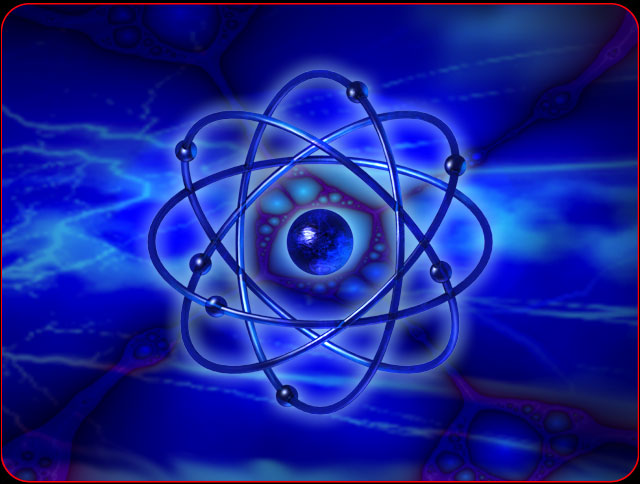 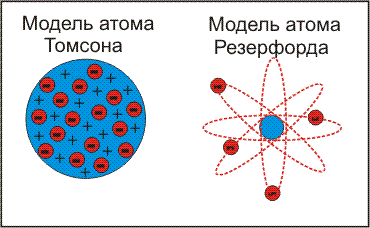 АТОМ
Состоит из ядра
Вокруг ядра вращаются электроны
В ядре находятся
Протоны
     p
Нейтроны
       n
+
не имеют заряда
A
Х
Массовое число
Порядковый номер, показывающий число протонов в ядре и число электронов на орбитах
Z
Химические элементы
Ne- = Np+   - атом в обычном состоянии   НЕЙТРАЛЕН
Атом – электронейтральная частица
Число протонов (заряд ядра)
Число электронов
=
Атомный номер (Z)
+
Число протонов
Число нейтронов
Массовое число (А)
Z- заряд ядра = порядковому  номеру
                          химического элемента.
А –массовое число.
А=Z+N
полное число протонов и    нейтронов в  ядре
He
Z = 2
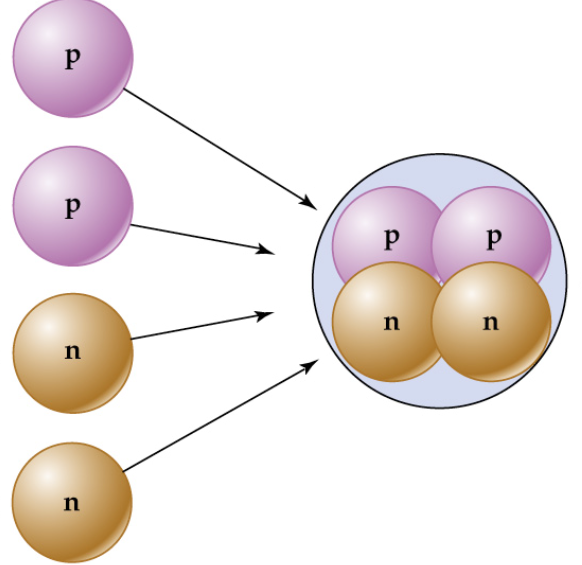 A = 4
е=p =2
n =2
Азот
Кислород
Азот
Водород
Углерод
Кислород
В нормальном состоянии атом нейтрален
∑ +p = ∑ -e
Если атом теряет один электрон, то
он становится положительным ионом
Если атом присоединяет электрон, то
он становится отрицательным ионом.